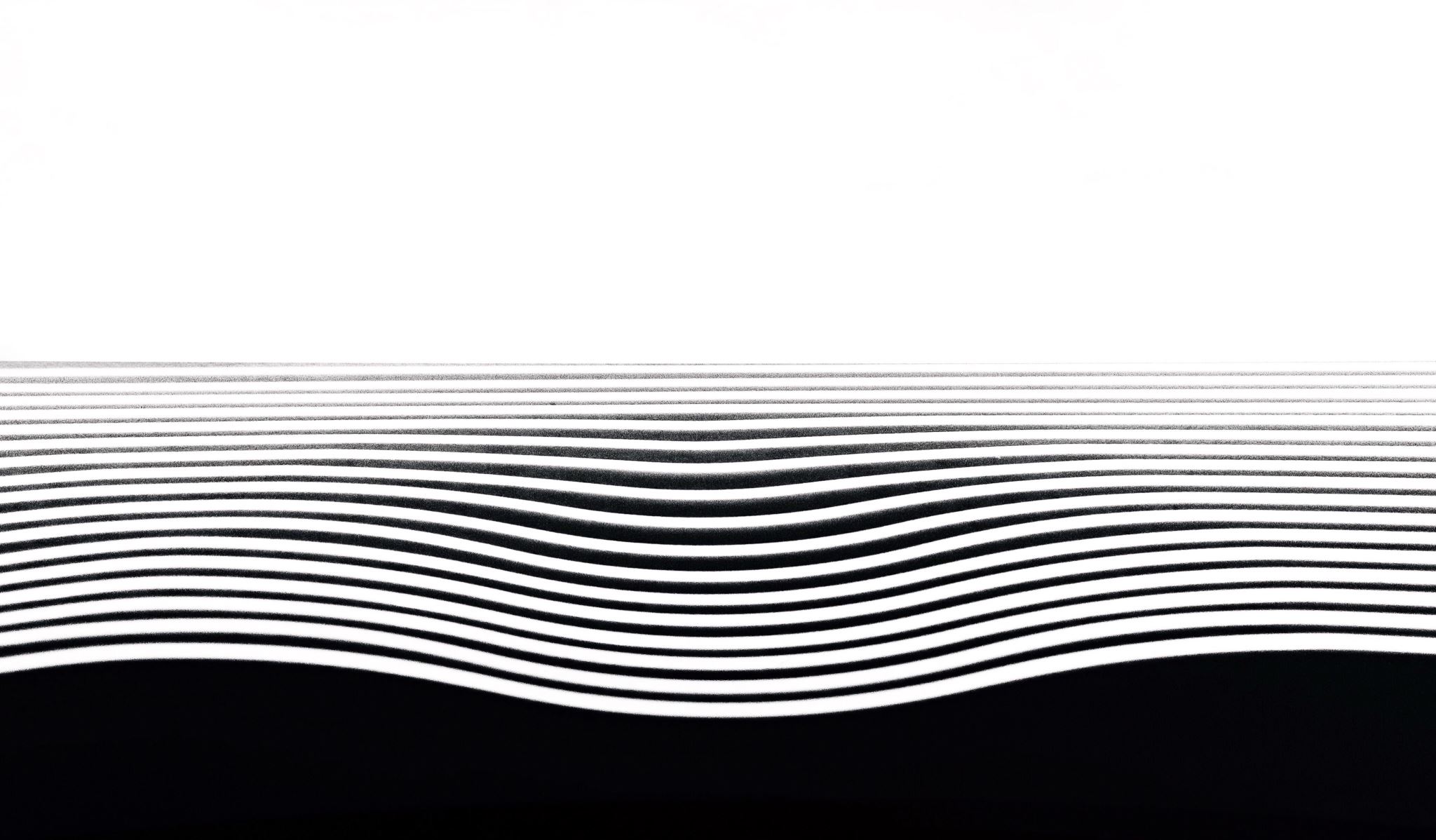 If We Leave Our First Love
Revelation 2:4-5
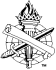 “You have left your first love”
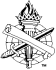 2
Losing Our Love For ChristRevelation 2:4-5
Christ, the Bridegroom, is our first love, Ephesians 5:23-25, 30-32
How could this loss of love happen?
Many commendable things, Revelation 2:2-3, 6
Love for Christ faded, John 14:15
Heart no longer right toward Christ
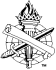 3
Rekindling Our First LoveRevelation 2:5
Remember from where you have fallen
“Recall the former days…,” Hebrews 10:32; Galatians 5:7
Remember God’s love, grace, and mercy, Romans 5:8-11; Ephesians 1:3
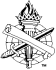 4
Rekindling Our First LoveRevelation 2:5
Repent toward God
Godly sorrow over our sins, 2 Cor. 7:9-10
Broken, contrite heart, Isaiah 57:15; 66:2
Change our mind toward sin, Romans 2:5;1 John 2:15
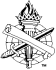 5
Rekindling Our First LoveRevelation 2:5
Return to the first works
Return to faithful service, Romans 12:1
Increase our works of faith, Revelation 2:19
Exercise endurance, Hebrews 10:35-36
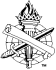 6
Returnto OurFirst Love
Hear the wake-up call, Ephesians 5:14
Wake up, Romans 13:11
Clean up, Romans 13:12-13
Grow up, Romans 13:14
What We Can Do
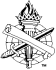 7
Returnto OurFirst Love
Renew our spiritual priorities, Matthew 6:33
Devoted seriousness to  faithful living, Matthew 22:1-5
Personal sacrifices to live by faith, Galatians 2:20
What We Can Do
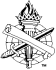 8
Returnto OurFirst Love
Trust more in the Lord and  less in ourselves, James 4:13-17
Look to Jesus, Hebrews 12:1-3
Be humble and give Christ our burdens, 1 Peter 5:6-7
How? 2 Corinthians 12:7-10
What We Can Do
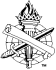 9
Returnto OurFirst Love
Worship regularly, pray alwaysHeb. 10:24-25; Eph. 6:18
Renounce shameful things, 2 Corinthians 4:1-2
Accept spiritual help from others, Gal. 6:1-2 (Isa. 35:3-4)
What We Can Do
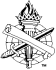 10
Returnto OurFirst Love
Read the Bible daily, Psalm 119:14-16
Bear someone’s burden, Galatians 6:2, 9-10 (1 Corinthians 15:57-58)
What We Can Do
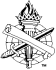 11
Restore the Joy of Salvation(Psalm 51:12; Revelation 2:5)
Remember  |  Repent  |  Return
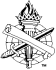 12